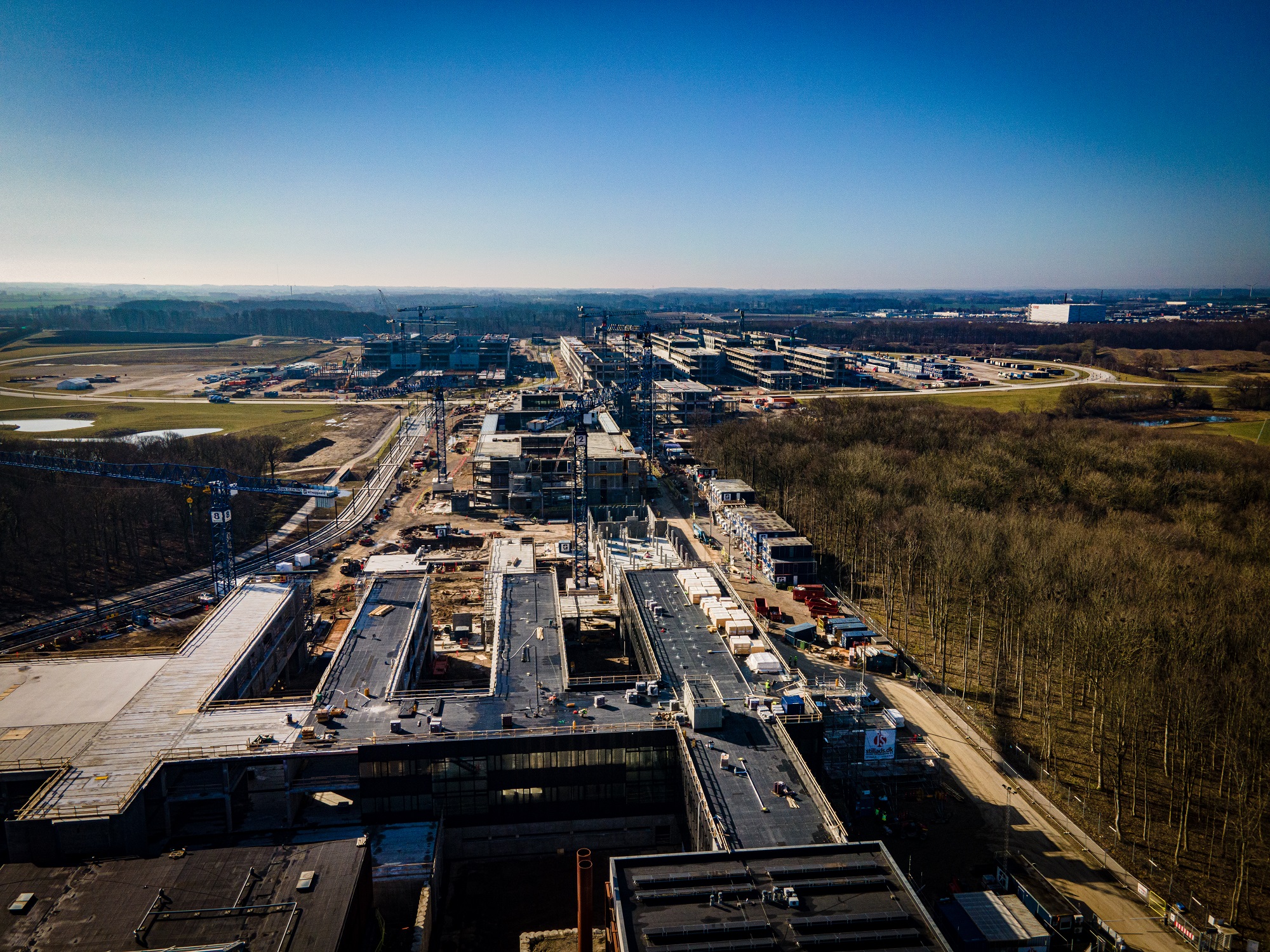 VelkommenFlytningen til Nyt SUND
www.sdu.dk/da/nytsund
Sdunet.dk/da/nytsund
Kommunikationsplan - intern
Web, Nyhedsbrev, SoMe
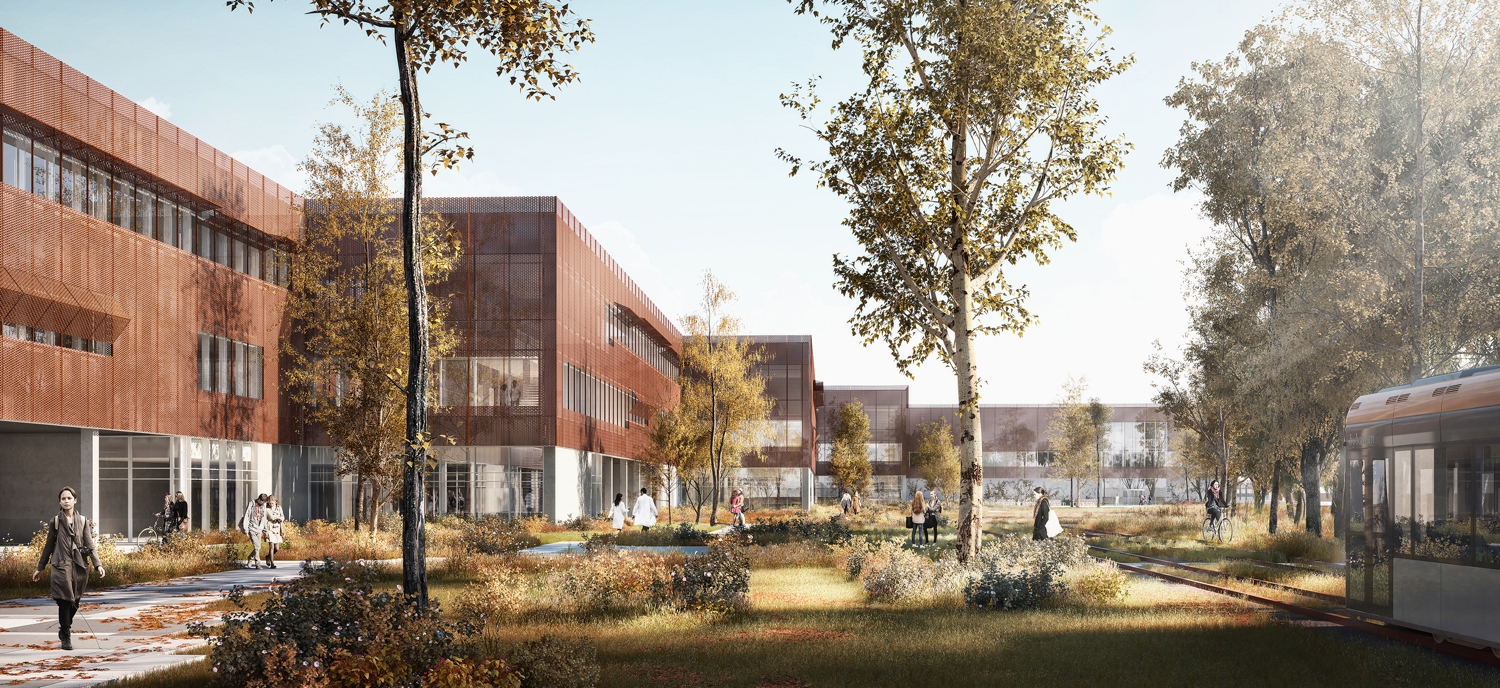 Dagsorden
Stil spørgsmål i chatten undervejs
Velkommen v/ Torben Durck Johansen
Nyt SUNDs tre spor v/ Anne Kathrine Overgaard
Flytningen som samarbejdsprojekt v/ Thomas Buchvald Vind
Flytteprojektet v/ Rie Zimmer Rasmussen
Tak for i dag v/ Torben Durck Johansen
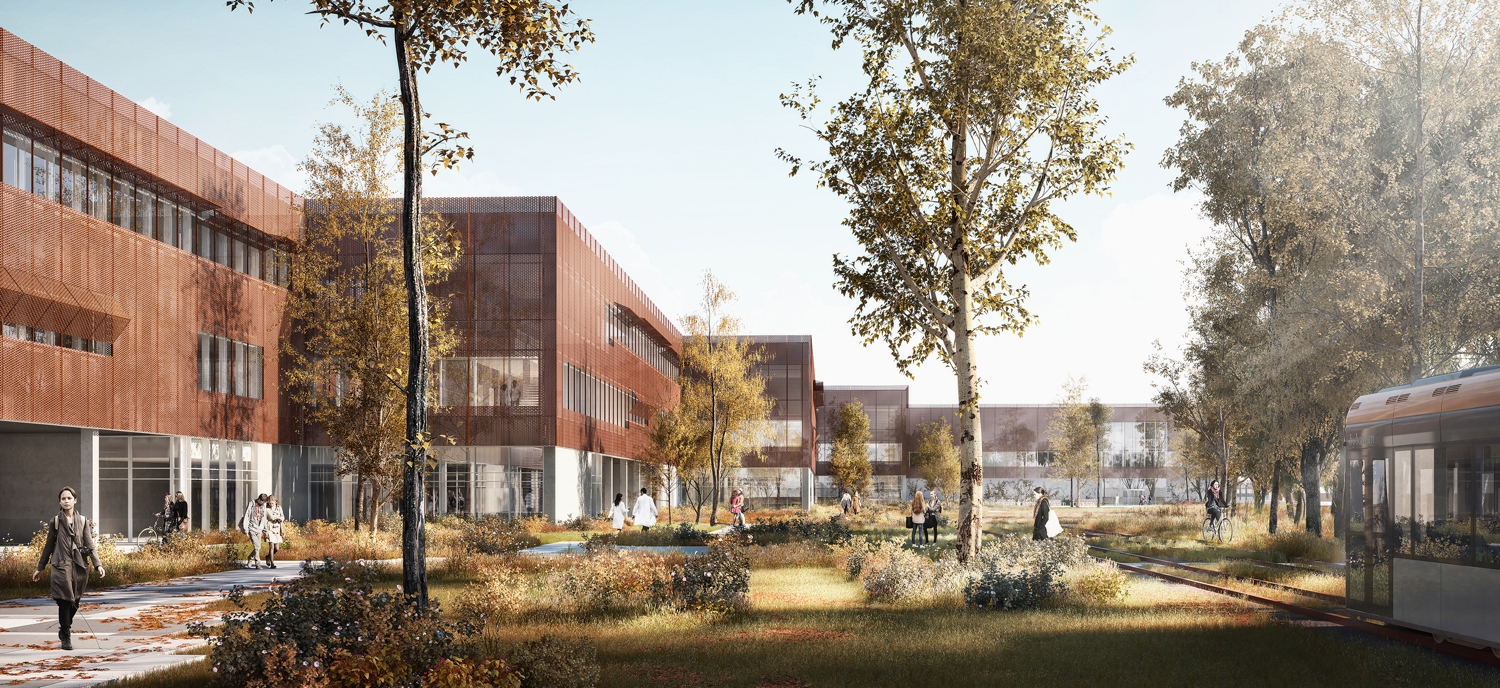 Nyt SUNDs tre spornAnne Kathrine Overgaard
Nyt SUND - tre spor
Et byggeprojekt
Et flytteprojekt
Et ledelses- og visionsprojekt
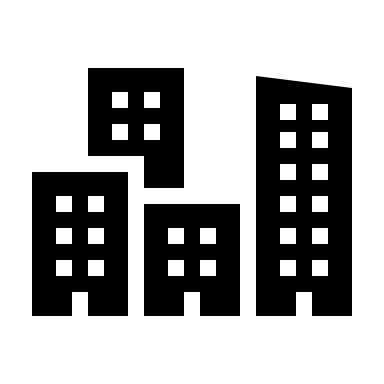 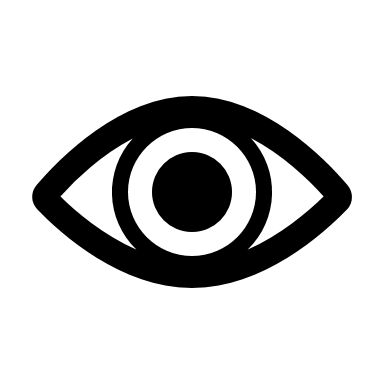 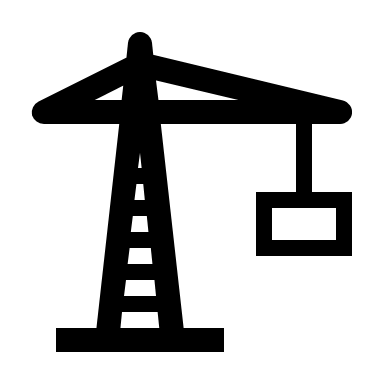 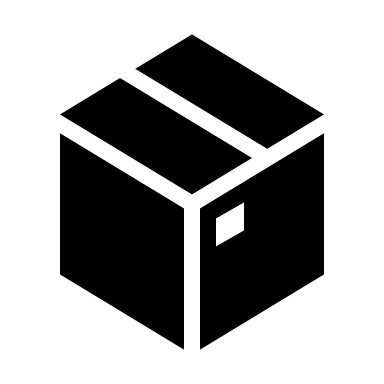 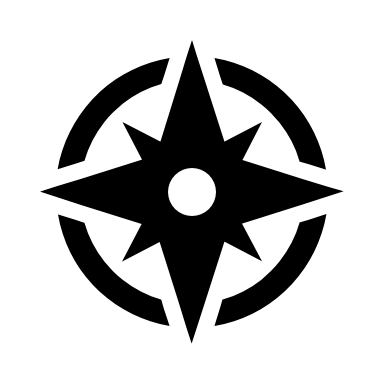 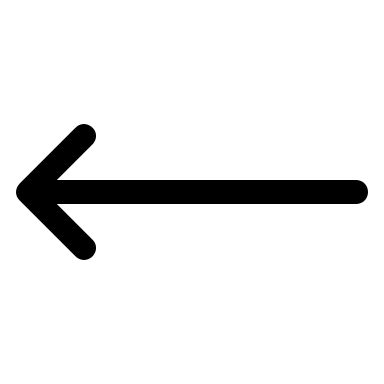 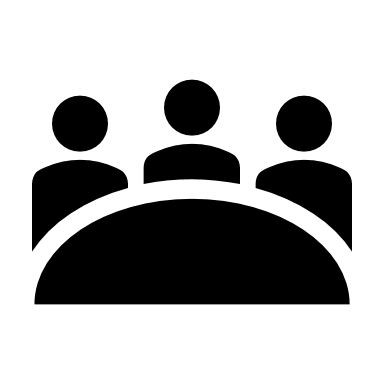 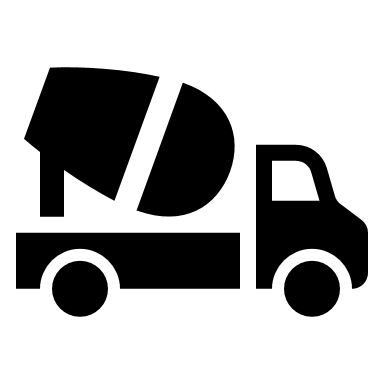 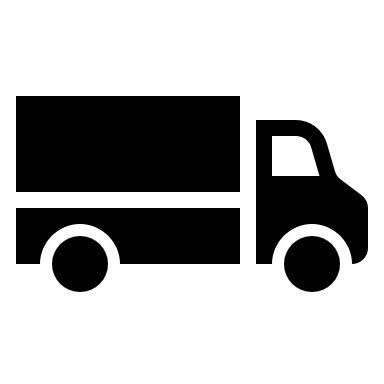 Nyt SUND - tre spor
Et byggeprojekt
Et forandringsprojekt
Et visionsprojekt
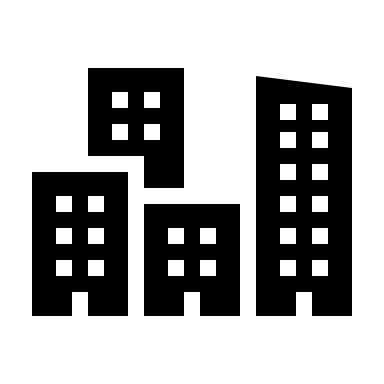 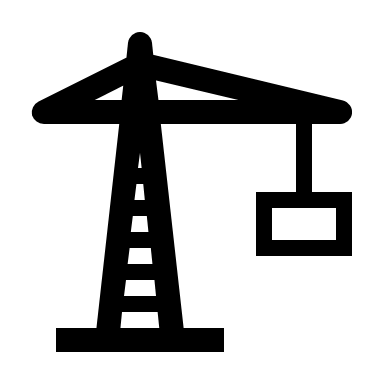 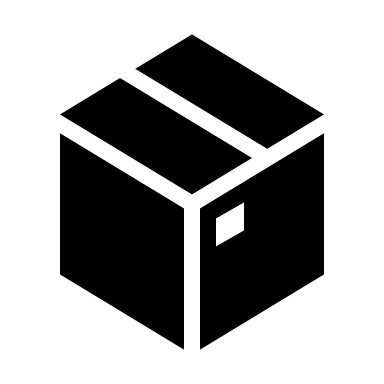 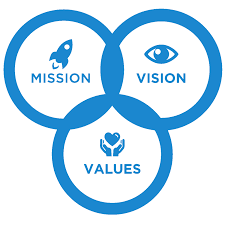 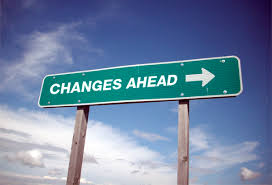 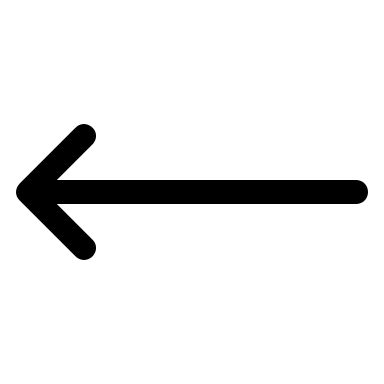 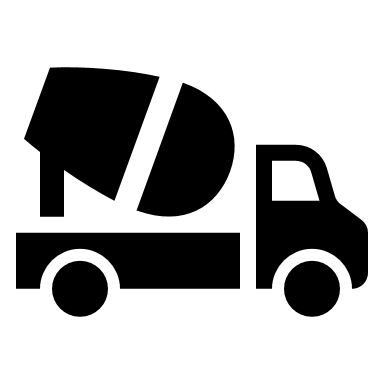 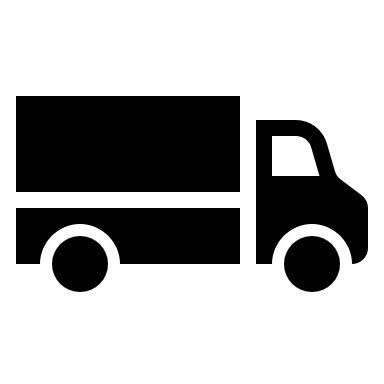 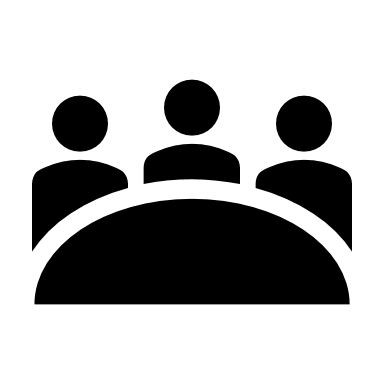 og flytteprojekt
2013-2023
2019 -
2009-2012
Flytning er mere end flyttekasser
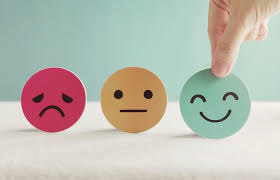 Flytning er:

Selvfølgelig alle de praktiske ting som oprydning, klargøring, flyttebiler, installering, opsigelse af kontrakter og indgåelse af nye, mv.

Men det er også sikring af vore kerneområder - forskning & uddannelse – og trivsel for medarbejdere og studerende!
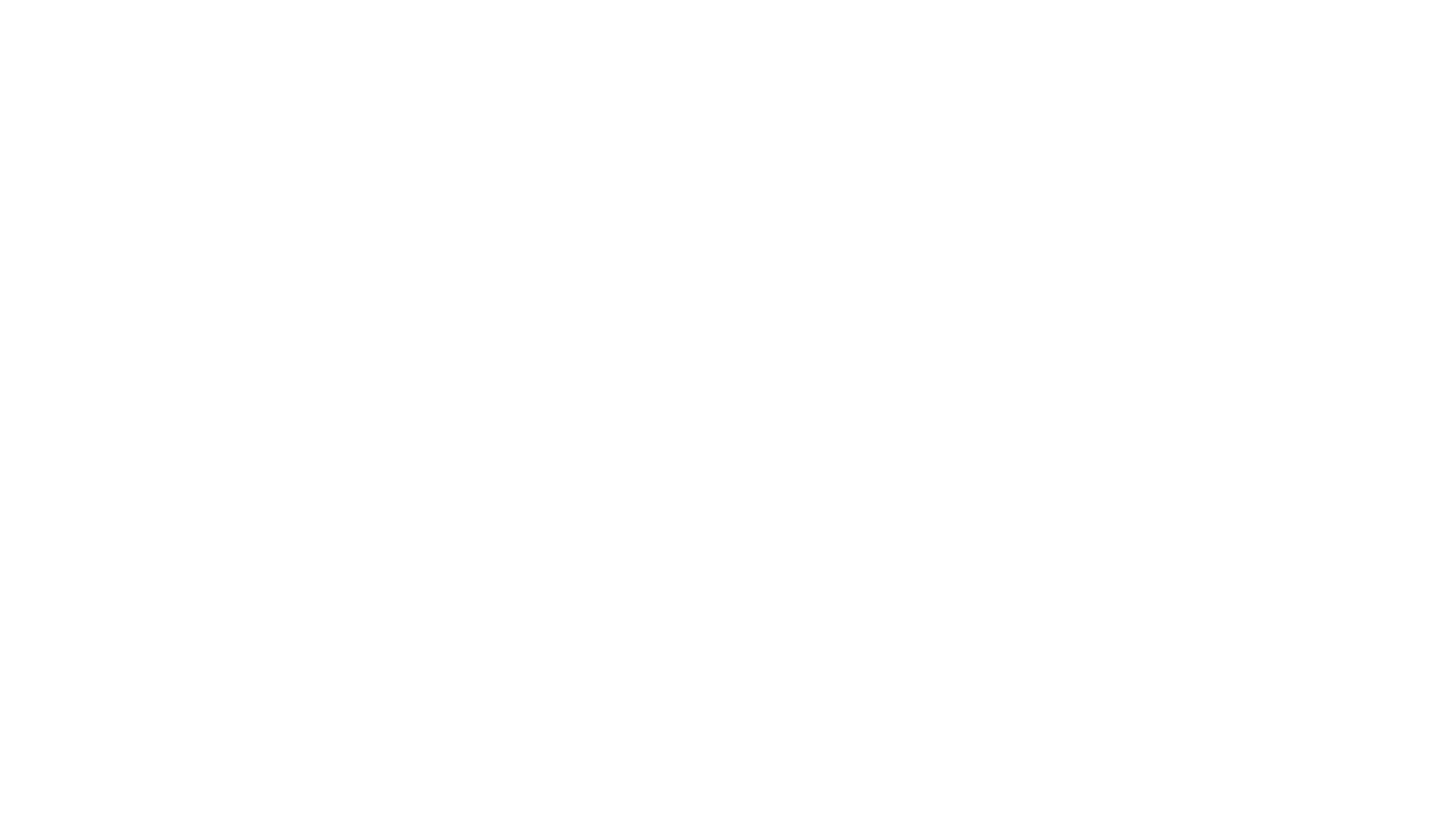 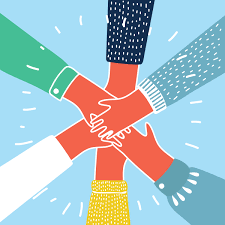 Flytning er en del af den proces ..
.. der skal  skal bringe os ind i den nye bygning, ind i en ny hverdag, ind i nye og tættere samarbejder med resten af SDU


Derfor er vi glade for det gode samarbejde med fællesadministration om flytteprojektet, og vi ser det som et vigtigt skridt for SUND – en proces, der styrker det tværgående samarbejde.
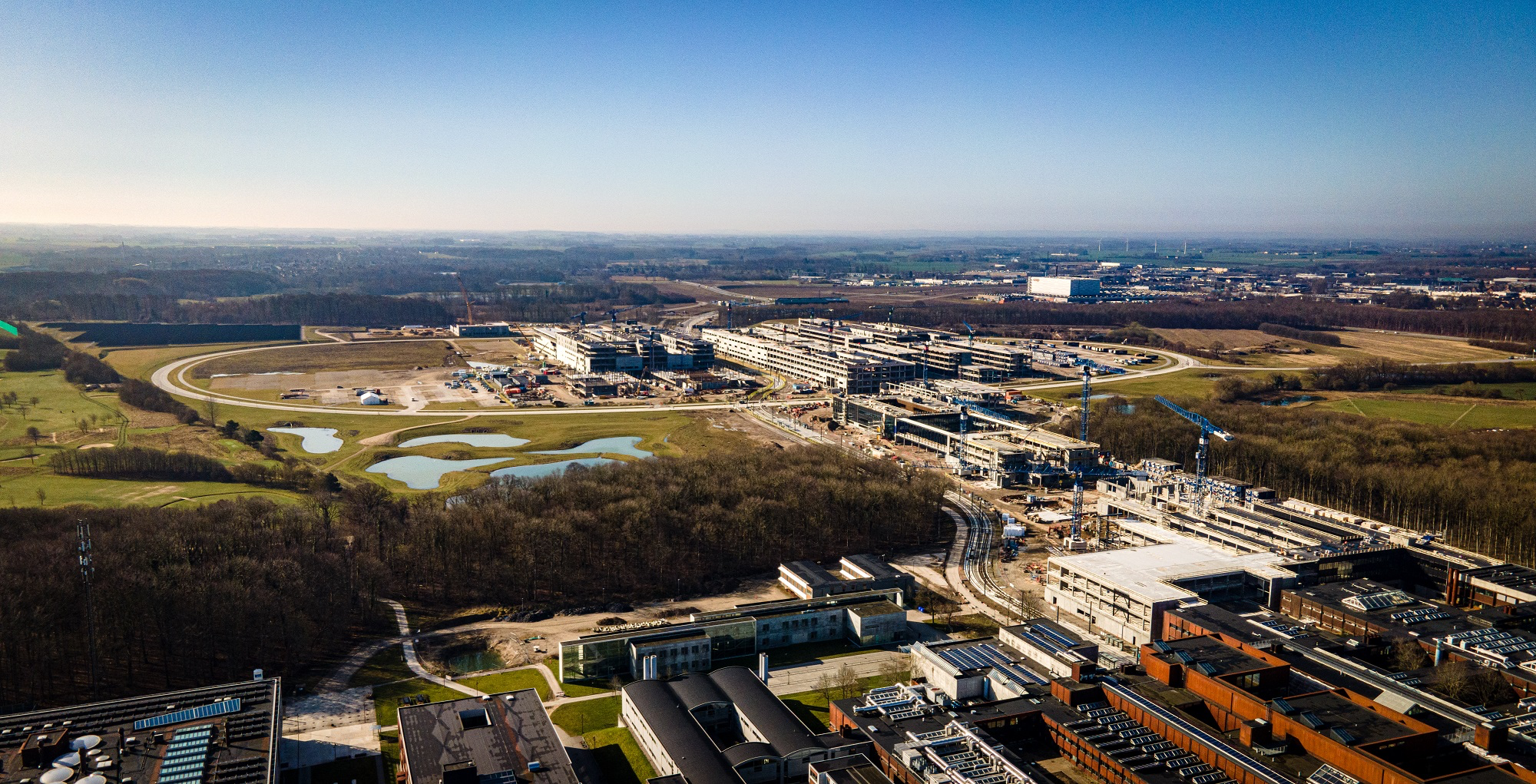 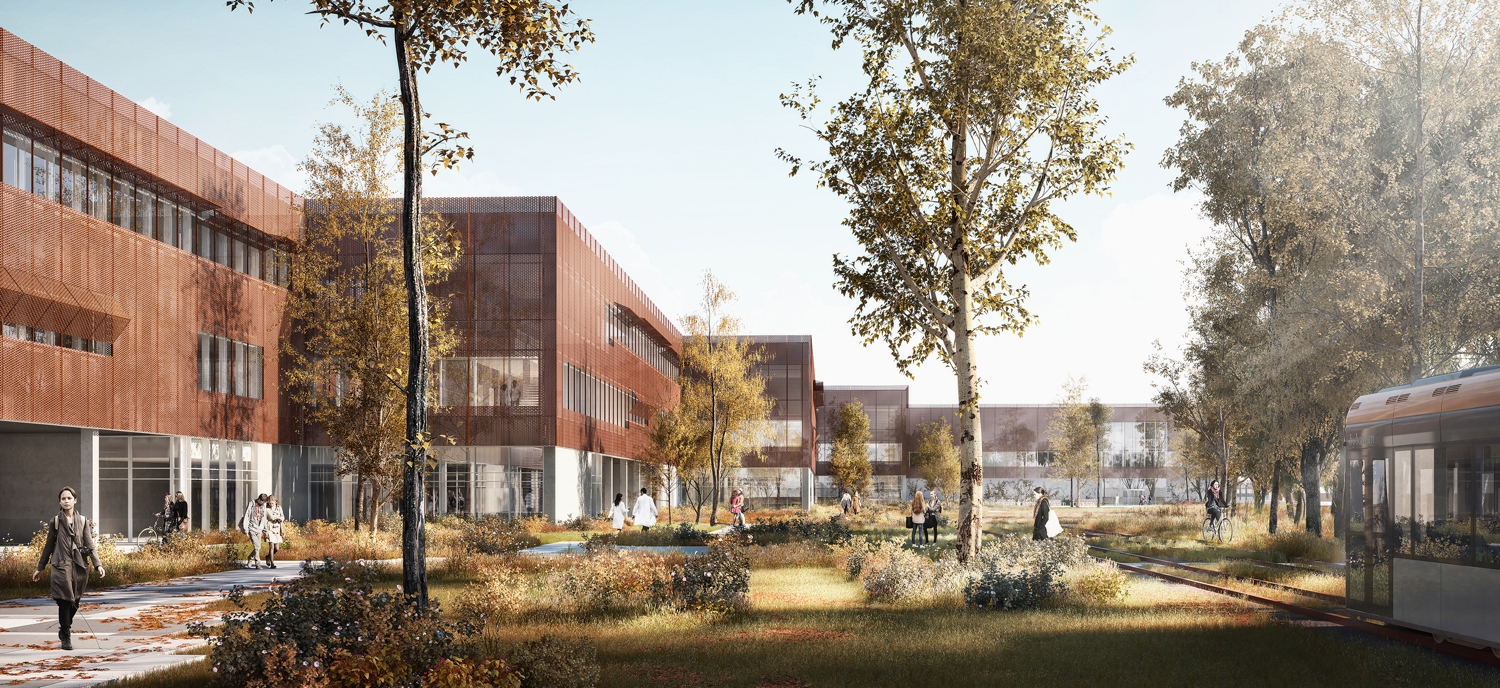 Flytningen som samarbejdsprojektnThomas Buchvald Vind
Samarbejde på tværs
Komplekst projekt, som kræver en stor indsats fra alle deltagere
Brugernes perspektiv og deltagelse er nødvendigt i såvel planlægning som udførelse af flytningen
Samarbejde er altafgørende for projektets succes
Der er nedsat en tværgående projektorganisation, der sikrer fælles fodslag i flytteprocessen baseret på SDUs gældende opgave- og kompetencefordeling.
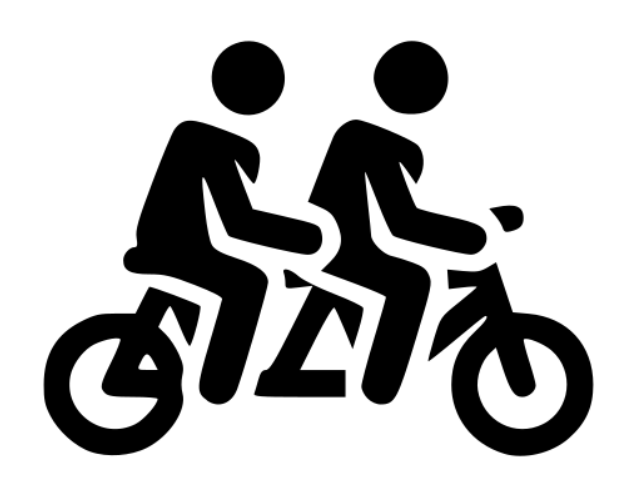 29-04-2021
[Speaker Notes: Thomas]
Succeskriterier
Winsløwparken og dele af Campus Odense er fraflyttet
Winsløwparken er nedlukket effektivt
Indflytning i Nyt SUND er gennemført og bygningen taget i brug
Aktivitetsniveauet indenfor forskning, undervisning og andre aktiviteter er ikke påvirket i væsentligt omfang i flytteperioden og startfasen
Projekt Flytning til Nyt SUND
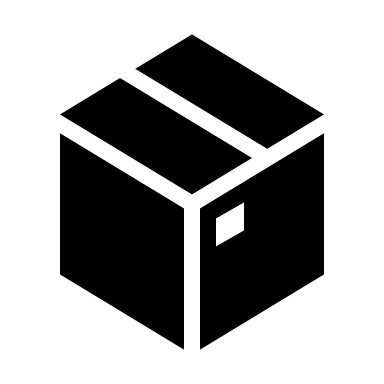 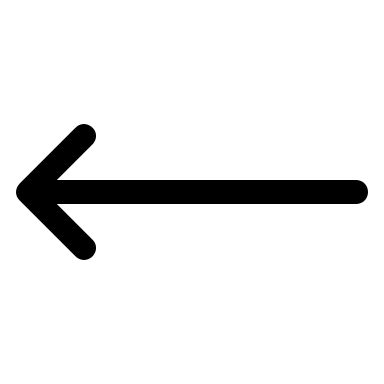 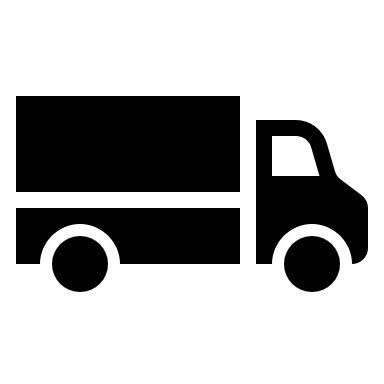 900 medarbejdere, udstyr, inventar og dyr
29-04-2021
14
[Speaker Notes: Thomas]
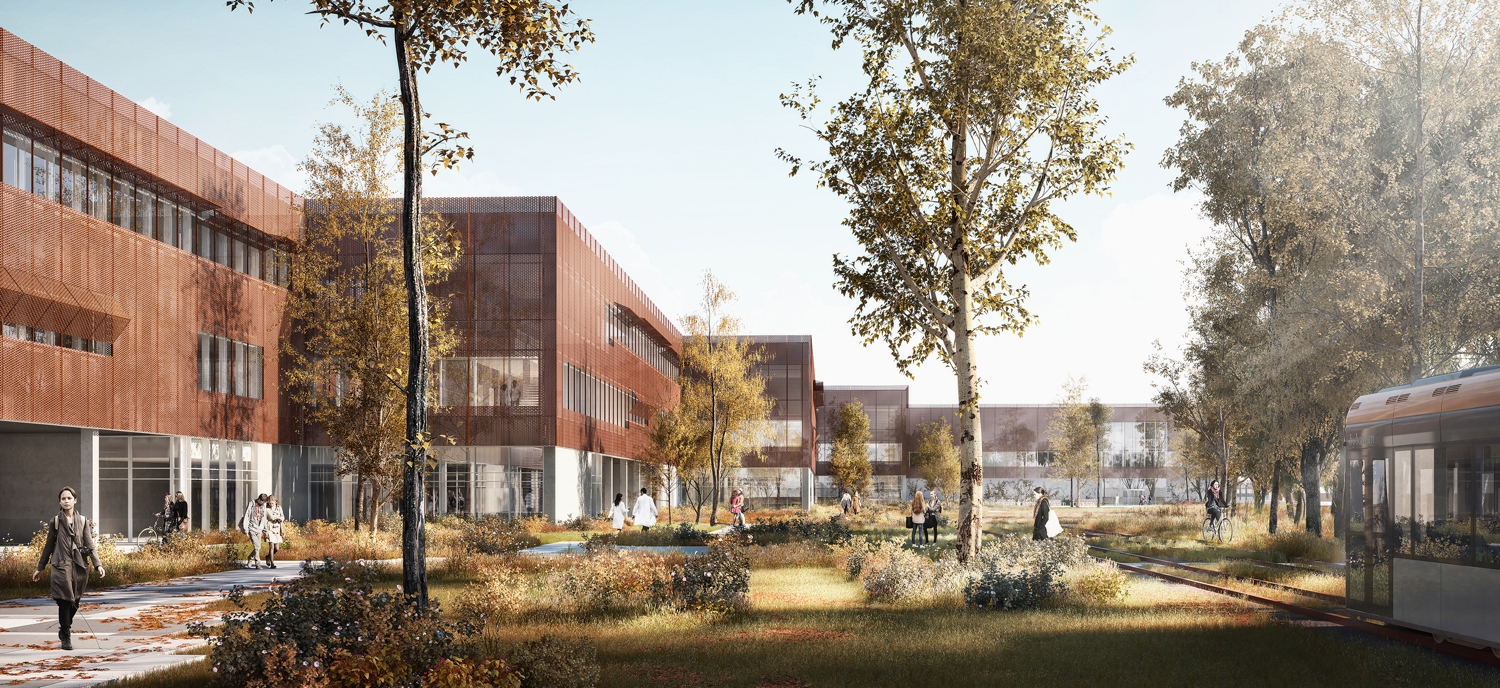 FlytteprojektetnRie Zimmer Rasmussen
Arbejdsprocessen
2019: Projektmodning
Indledende drøftelser mellem SUND og Teknisk Service
Arbejdsgruppe nedsat
Første overblik over aktiviteter og omfang

Maj/Juni 2020: Aftale om projektet
Projektgrundlag
Projektorganisering

September 2020: Projektstart

September- December 2020: Definition af arbejdspakker

Januar 2021: Proces for arbejdspakker
Fremgangsmåde
Organisering

Februar- Maj 2021: Planlægning af arbejdspakker

Maj 2021 og frem: Arbejdsgrupperne arbejder
Forventet start på indflytning: Februar 2023
29-04-2021
16
[Speaker Notes: Rie]
Projektorganisationen
ProjektejerThomas Buchvald Vind, Universitetsdirektør

StyregruppeThomas Buchvald Vind, UniversitetsdirektørOle Skøtt, Dekan for Det Sundhedsvidenskabelige Fakultet

ProjektlederRie Zimmer Rasmussen, Teknisk Service

ProjektgruppeDeltagere fra Teknisk Service, SDU IT, Økonomiservice, RIO (juridisk afdeling), Institutter, Det Sundhedsvidenskabelige Fakultetssekretariat

Diverse arbejdsgrupper
KoordinationsgruppeRie Zimmer Rasmussen, Projektleder, Teknisk ServiceHenrik Mørkenborg Ravn, Afdelingsleder Teknisk ServiceLeif Jensen, Områdechef, Teknisk ServiceAnne Kathrine Overgaard, Kontorchef for eksterne projekter, SUNDTorben Durck Johansen, Kontorchef for strategisk udvikling, SUND

DialogforumStyregruppenRepræsentanter fra samarbejdsudvalg, arbejdsmiljøudvalg og institutfora
29-04-2021
17
[Speaker Notes: Rie]
Arbejdspakker i flytteprojektet
Driftsfællesskaber og -samarbejde
Flytning
It-principper
Leje- og fremlejeaftaler
Oprydning, nedlukning og flytning – Kontorer/Mødelokaler/Undervisningslokaler
Oprydning, nedlukning og flytning – Laboratorier
OU41
Udbud og indkøb

En arbejdspakke er en gruppering af opgaver og et sæt af oplysninger om opgaverne, som forklarer, hvad der skal laves, hvordan det skal gøres, af hvem og hvornår.

Arbejdspakkerne fungerer som rettesnor og styringsredskab for de forskellige arbejdsgruppers opgaver og formidler samtidig deres arbejde til det øvrige projekt.
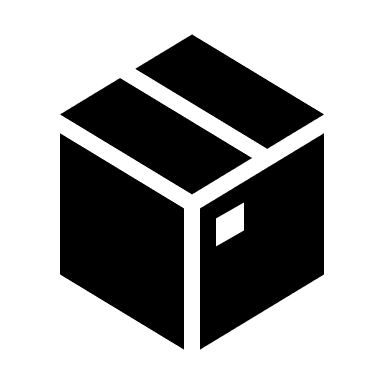 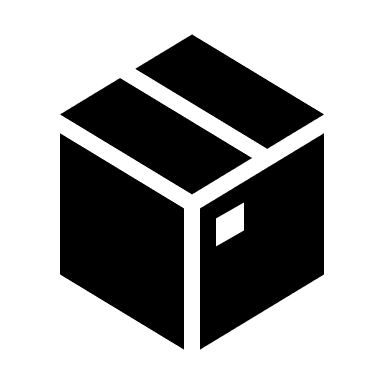 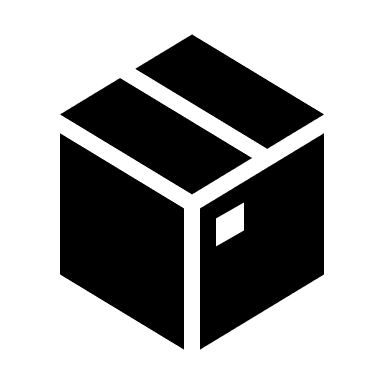 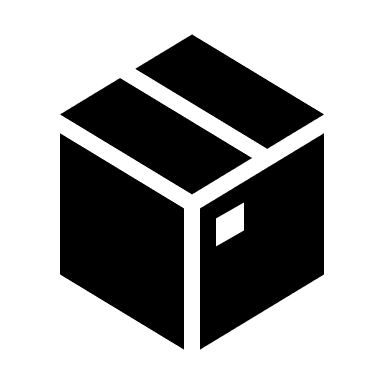 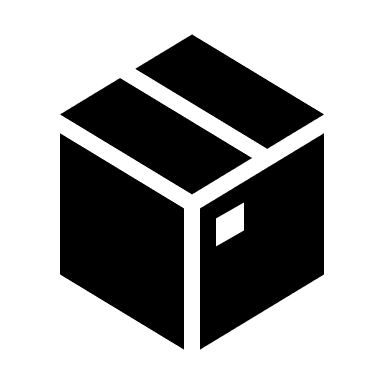 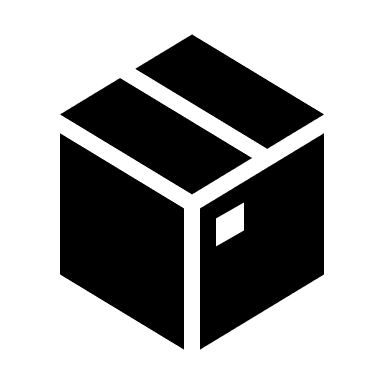 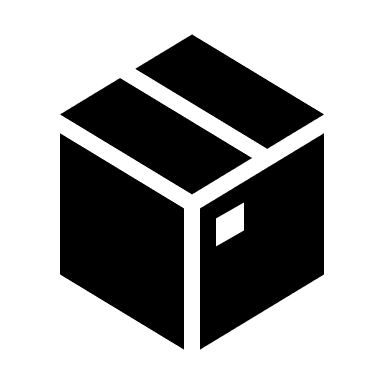 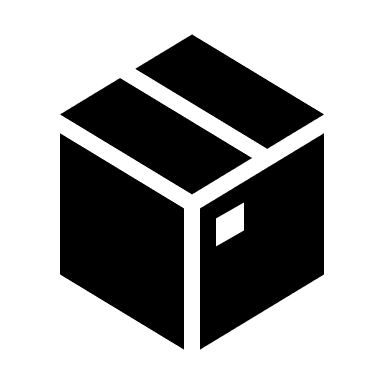 29-04-2021
18
[Speaker Notes: Rie]
Arbejdspakkerne kort beskrevet
Driftsfælleskaber og -samarbejde
Arbejdspakken skal afklare behovet for driftsfællesskaber og samarbejde samt planlægge og indgå aftaler herom.
Aktuelt er der ved at blive skabt overblik over arealer og behov.

Flytning
Arbejdspakken skal planlægge og effektuere den fysiske flytning fra Winsløwparken til Nyt SUND, fra Campus til NYT SUND (Psykologi) og fra Campus til Campus (OU41). Herunder også indflytning/opsætning af evt. nyt udstyr og inventar.

Aktuelt har arbejdsgruppen de første indledende møder med flyttefirmaet med introduktion til deres planlægningsmodel og -værktøj. Der skal udpeges kontaktpersoner på institutter/afdelinger.
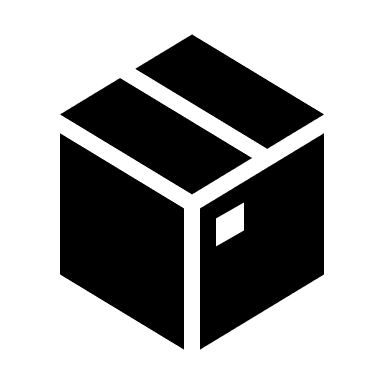 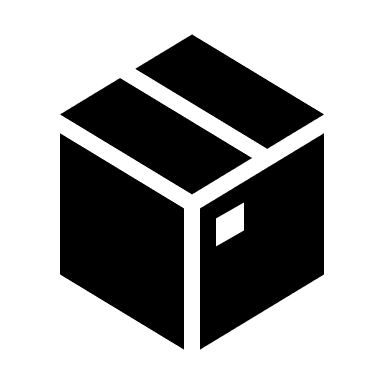 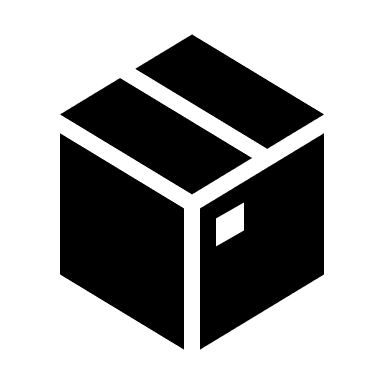 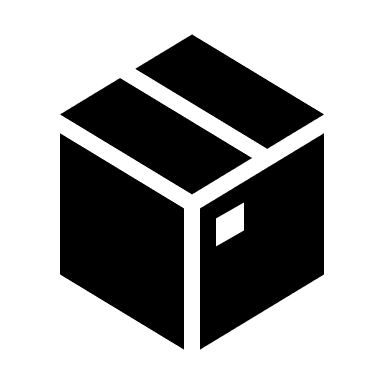 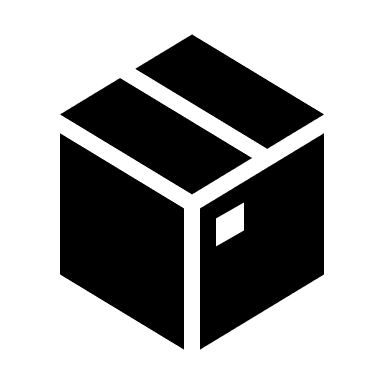 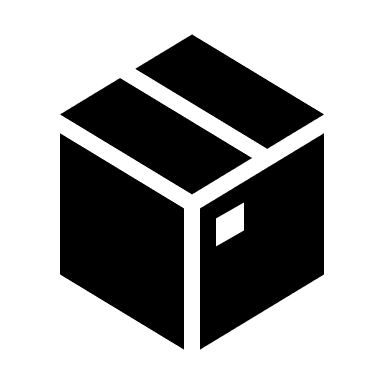 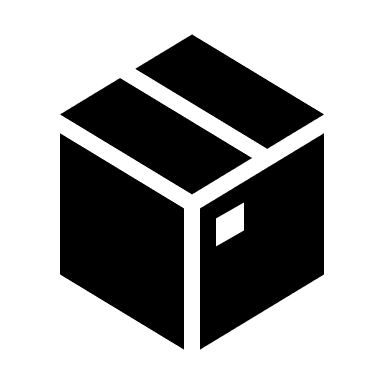 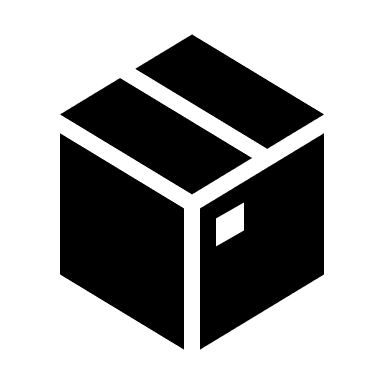 29-04-2021
19
[Speaker Notes: Rie]
Arbejdspakkerne kort beskrevet
It-principper
Arbejdspakken skal beskrive behov og ønsker til ”fri bevægelighed”, definere udfordringer og mulige løsningsscenarier, som kan fremlægges og danne baggrund for fælles beslutning i projektets styregruppe og OUH-ledelsen. Det valgte løsningsscenarie vil give den overordnede ramme for det fremtidige it setup.

Aktuelt er arbejdsgruppen i gang med en opsamling på konkrete problemer meldt ind til SDU IT og at finde ud af, om der evt. er erfaringer fra f.eks. AU-Skejby, som vi kan trække på.

Leje- og fremlejeaftaler
Arbejdspakken skal skabe overblik over leje- og fremlejeaftaler samt planlægge og effektuere opsigelse samt evt. indgåelse af nye aftaler.

Aktuelt arbejder arbejdsgruppen på at få skabt overblik over aftaler, som skal opsiges og nye aftaler, som skal indgås.
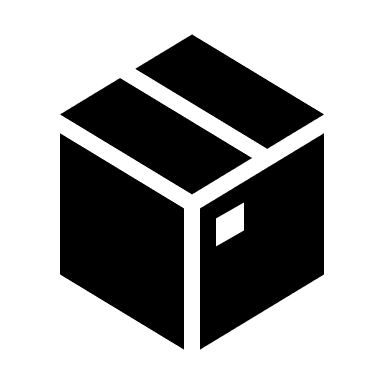 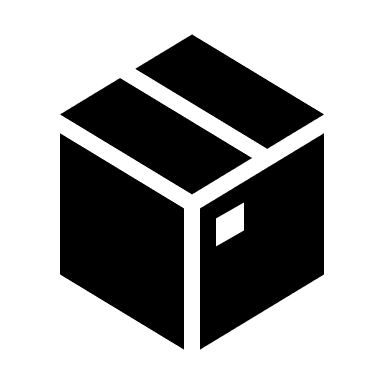 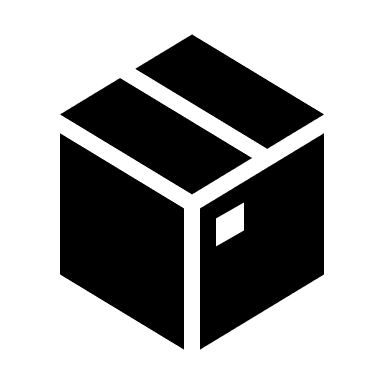 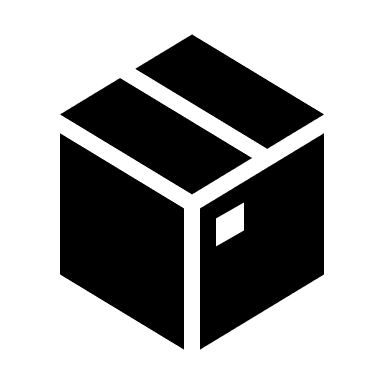 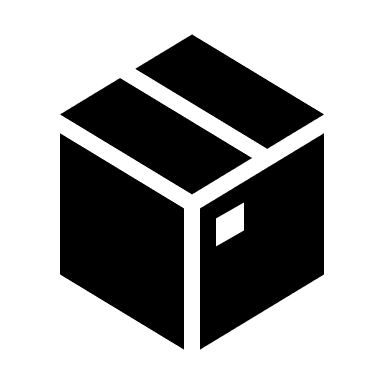 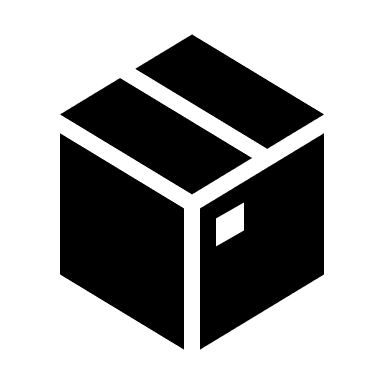 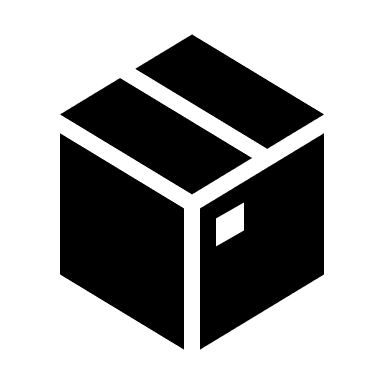 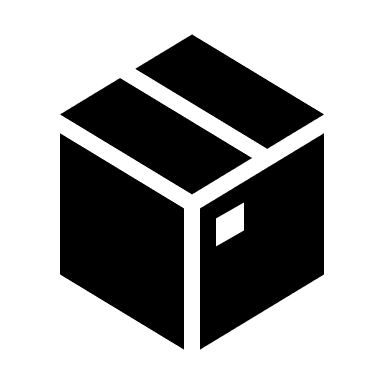 29-04-2021
20
[Speaker Notes: Rie]
Arbejdspakkerne kort beskrevet
Oprydning og nedlukning – Kontorer, møde- og undervisningslokaler
Arbejdspakken skal levere plan og effektuering af oprydning på kontorer (herunder også køkkener og fællesrum), i mødelokaler og undervisningslokaler samt kældre både op til flytning og efterfølgende, når Winsløwparken er fraflyttet.’

Aktuelt er Teknisk Service i gang med at beskrive fremgangsmåden, og der skal udpeges kontaktpersoner på institutter/afdelinger.

Oprydning og nedlukning – Laboratorier
Arbejdspakken skal levere plan og effektuering af oprydning i laboratorier herunder udstyr i kældre både op til flytning og efterfølgende, når Winsløwparken er fraflyttet.

Aktuelt er arbejdsgruppen i gang med at udarbejde en planoversigt over udstyr og placering.
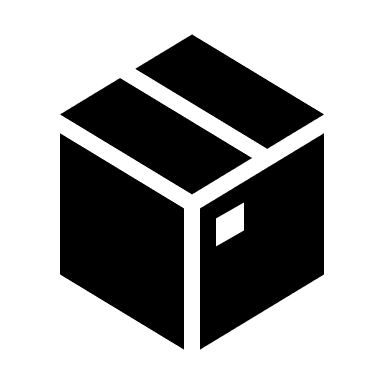 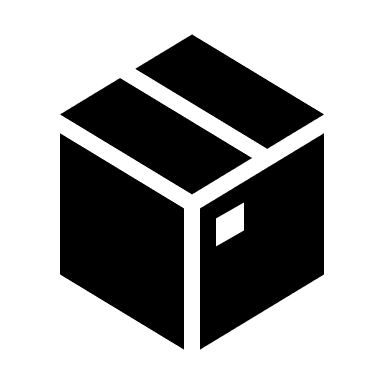 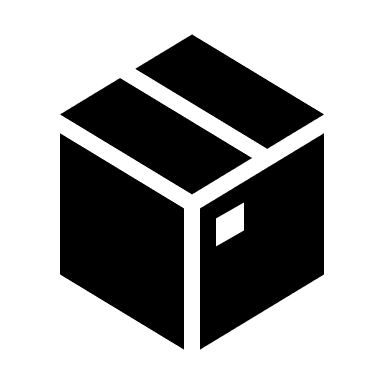 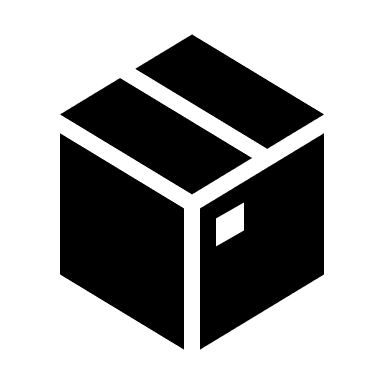 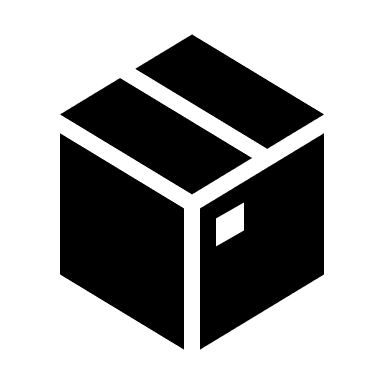 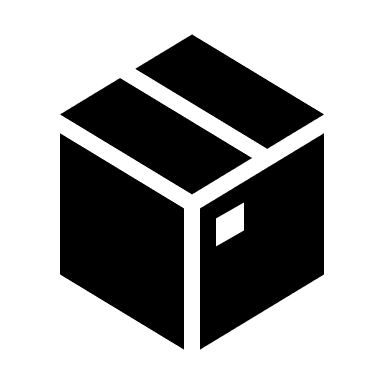 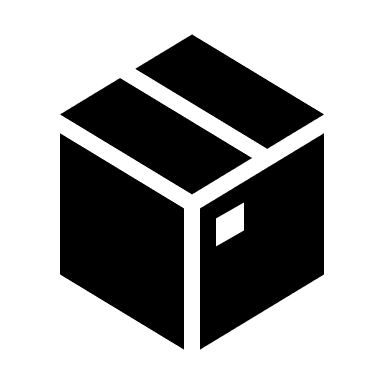 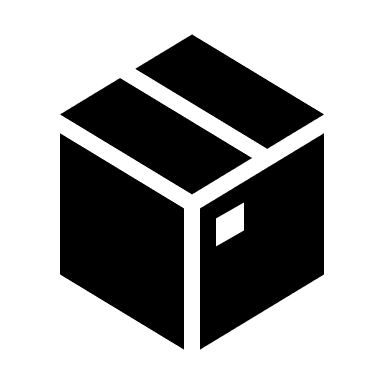 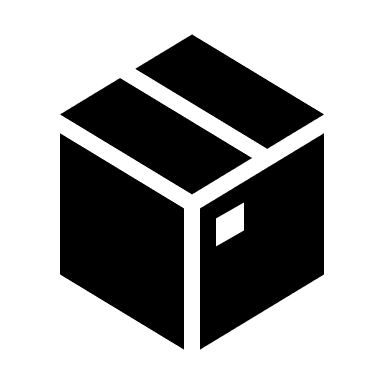 29-04-2021
21
[Speaker Notes: Rie]
Arbejdspakkerne kort beskrevet
OU41
Arbejdspakken skal planlægge og udføre fraflytning af bygningen, renovering og klargøring til IMM.
Aktuelt er rækkefølgen i flytningerne ved at blive endeligt kortlagt. Det afventer bl.a. beslutning i SDUs bestyrelse ift. Naturvidenskab. Brugen af kælderarealer undersøges. Der skal skabes overblik over omfang af ombygninger/renovering.
 
Udbud og indkøb
Arbejdspakken skal med udgangspunkt i et afdækket anskaffelses- og indkøbsbehov på Det Sundhedsvidenskabelige Fakultet sikre, at der sker planlægning, gennemførsel af og opfølgning på anskaffelser, indkøb og udbud m.m. relateret til NYT SUND på alle områder (kontor, mødelokaler, undervisningslokaler, fællesområder og laboratorier).  
De byggerirelaterede anskaffelser kører i et eget spor men skal være omfattet af kataloget, planlægningen og opfølgningen.
Aktuelt arbejdes på anskaffelseskataloget herunder også byggerirelaterede anskaffelser. Der er skabt overblik over typer af udbud og tidsfrister for udbud.
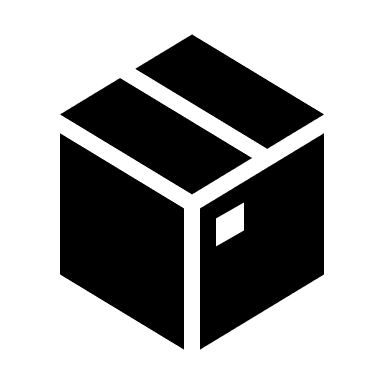 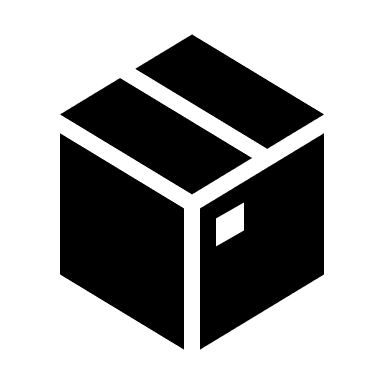 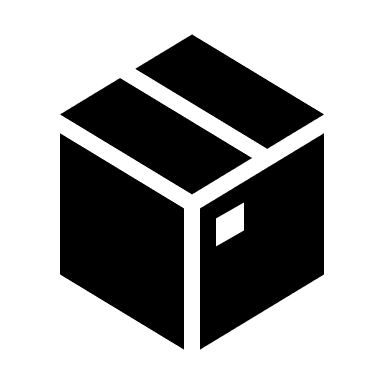 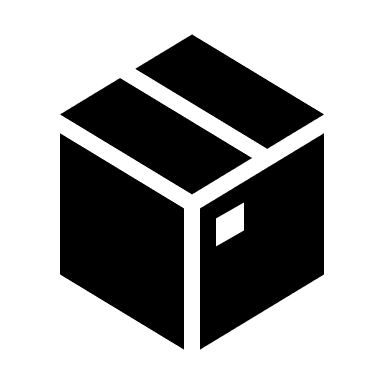 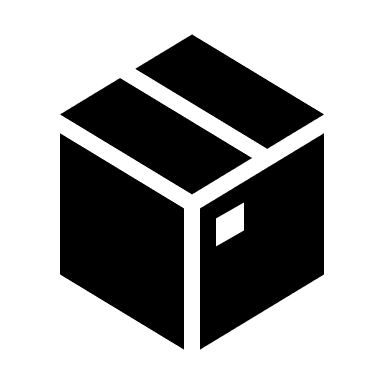 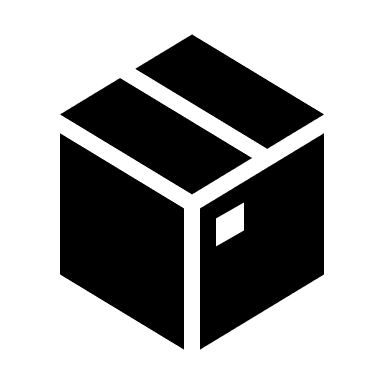 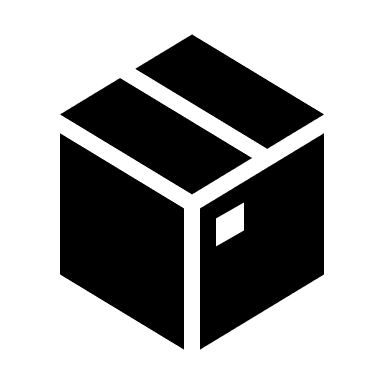 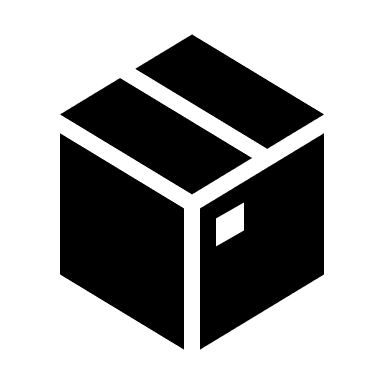 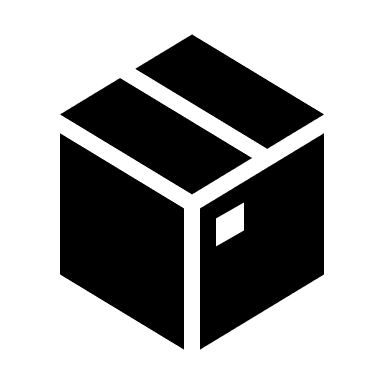 29-04-2021
22
[Speaker Notes: Rie]
Hvor langt er vi med arbejdspakkerne?
Trin 1: At skabe overblikTovholdere og arbejdsgrupper finder ud af, hvad arbejdspakkerne mere præcist skal levere, og hvilke opgaver det fører med sig.

Trin 2: At detaljere
Tovholdere og arbejdsgrupper planlægger opgaverne yderligere: Rækkefølgen i opgaverne, konkret start- og sluttid, hvem skal på opgaverne.

Trin 3: At udføre
Tovholdere og arbejdsgrupper arbejder på opgaverne.
De følger løbende op på fremdrift samt prioritering af leverancer/opgaver.
Status på gruppens arbejde samt evt. udfordringer videreformidles løbende til projektleder samt relevante personer og grupper i projektet.
Februar-Marts 2021
April 2021
Maj 2021 og frem
I takt med at vi får overblik arbejdspakkernes omfang og opgaver, kan sammensætningen af arbejdsgrupperne ændre sig.
29-04-2021
23
[Speaker Notes: Rie]
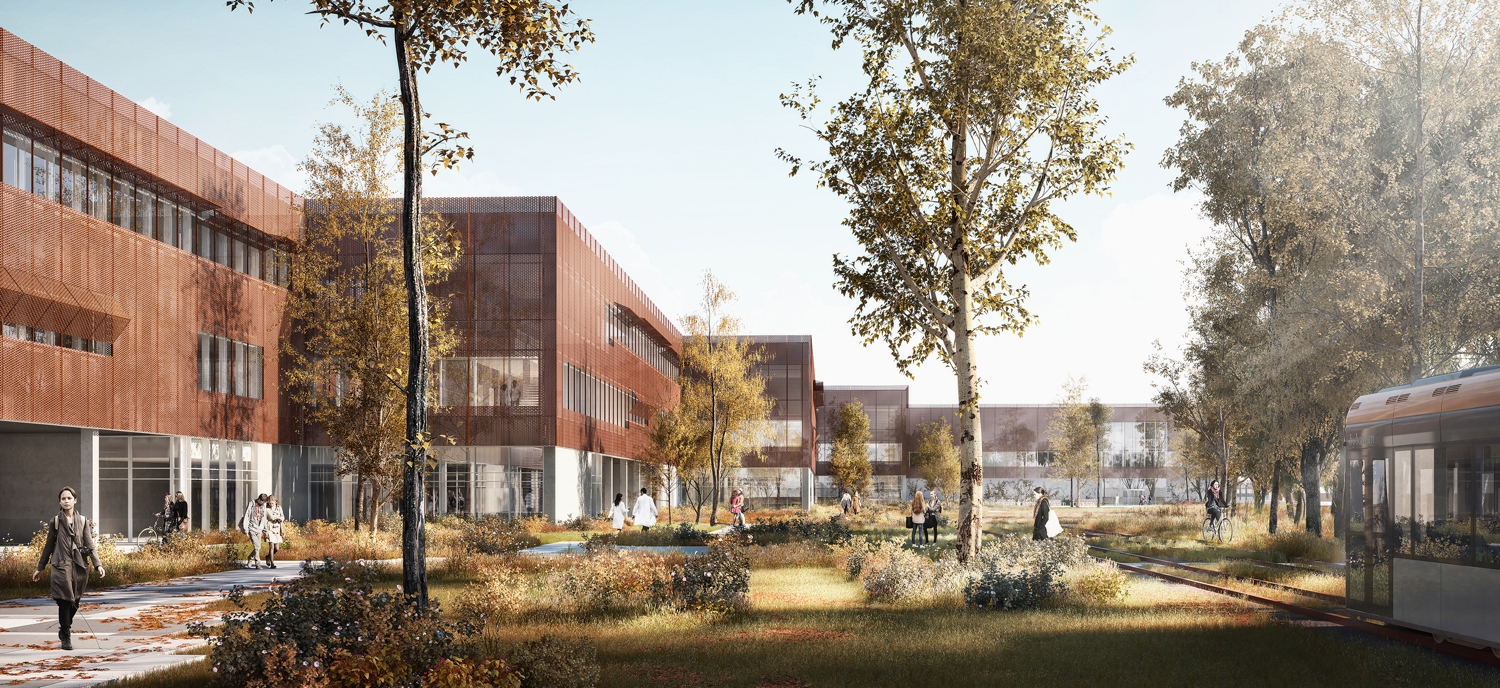 Spørgsmål?
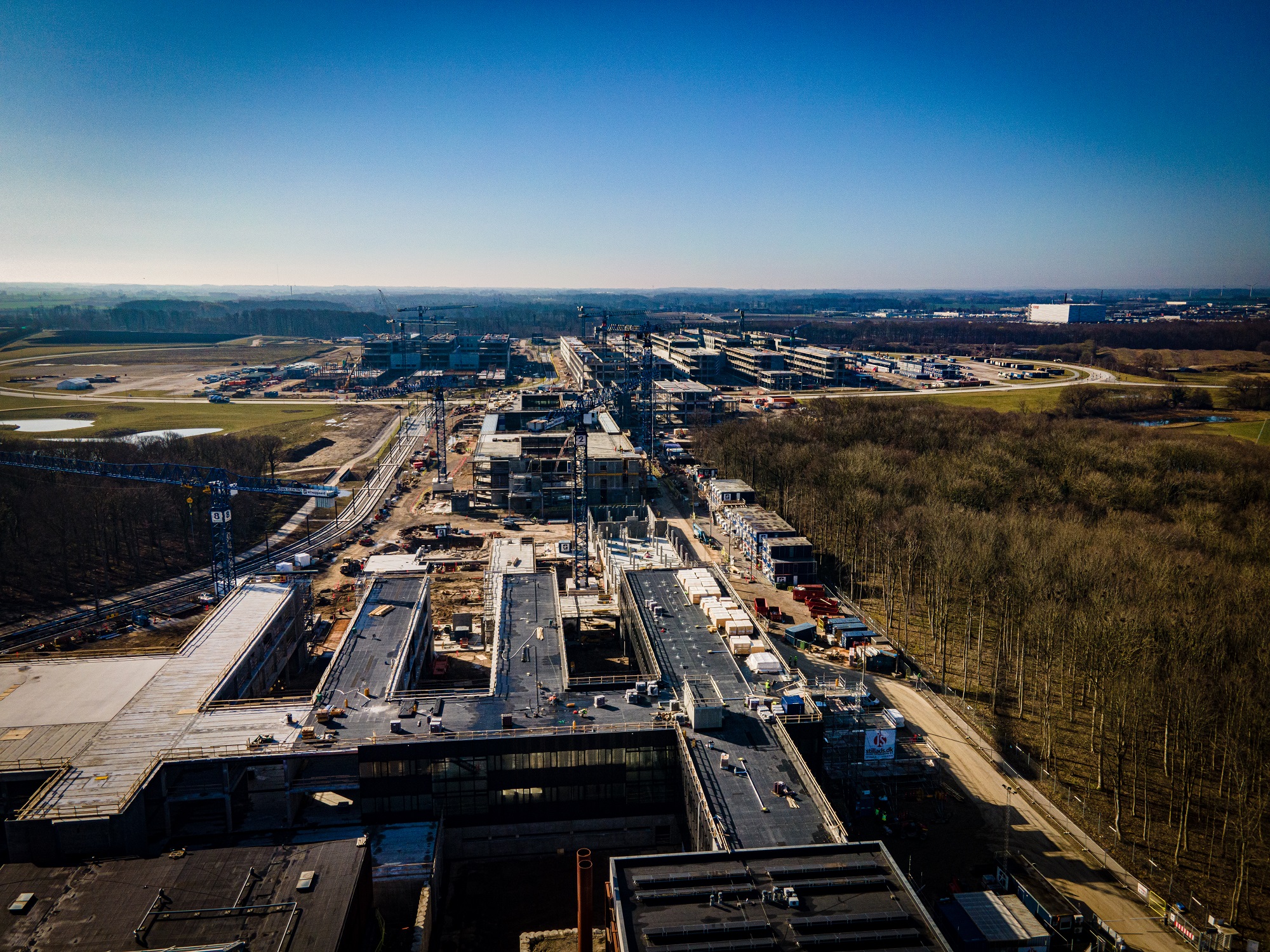 Tak for i dag!